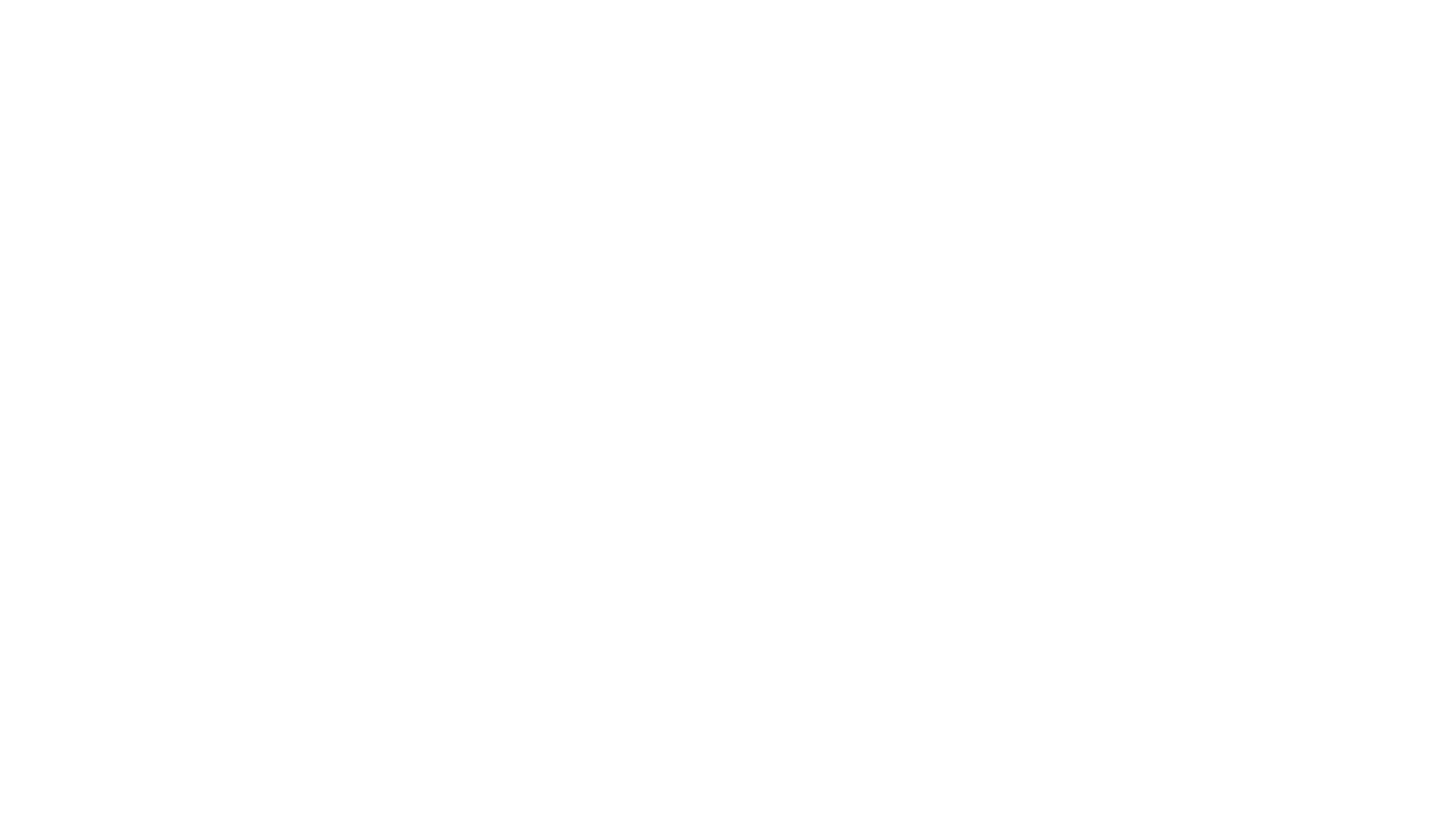 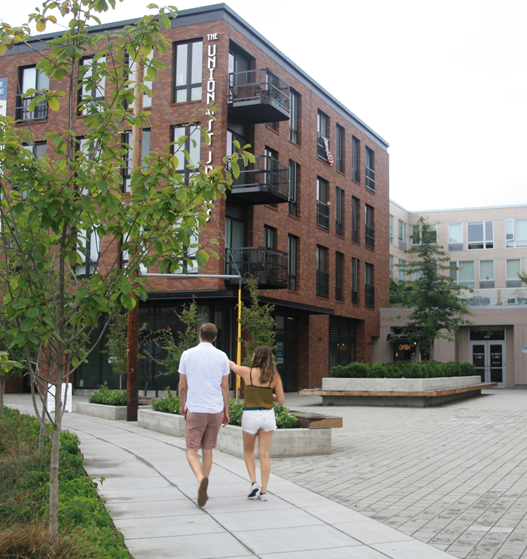 DOZA
Design Overlay Zone Amendments
Work Session 2Design Commission December 5, 2019
Agenda
Intro and Disclosures
Katherine Schultz, Planning and Sustainability Commission 
Summary of Testimony 
  and Orientation to the Design Guidelines
 
Proposal: Portland Citywide Design Guidelines
QUALITY AND RESILIENCE
08: Thoughtful Site Design
09: Design for Quality
10: Design for Resilience
5 min
10 min
5 min
(~ 90 min total)
30 min
30 min
30 min
DOZA Design Commission Work Session 2
12/05/19
2
Snapshot of Testimony
12/05/19
DOZA Design Commission Work Session 2
3
What’s in the DOZA Proposed Draft?
Volume 1: Staff Report
Volume 2: Code and Map Amendments
Volume 3: Portland Citywide Design Guidelines
Volume 4: Appendices (portlandoregon.gov/bps/doza)
Appendix A: BDS Administrative Improvements
Appendix B: Housing Affordability Memo (February 6, 2017)
Appendix C: What We Heard Report
Appendix D: Consultant Testing of Draft Standards and Guidelines
12/05/19
DOZA Design Commission Work Session 2
4
DOZA Proposals
PURPOSE of the Design overlay zone
MAP of where the Design overlay zone applies
THRESHOLDS for reviewing projects
PROCESS for reviewing projects
TOOLS for evaluating projects
Portland Citywide Design Guidelines
Design Standards
12/05/19
DOZA Design Commission Work Session 2
5
1. Purpose of Design Overlay Zone
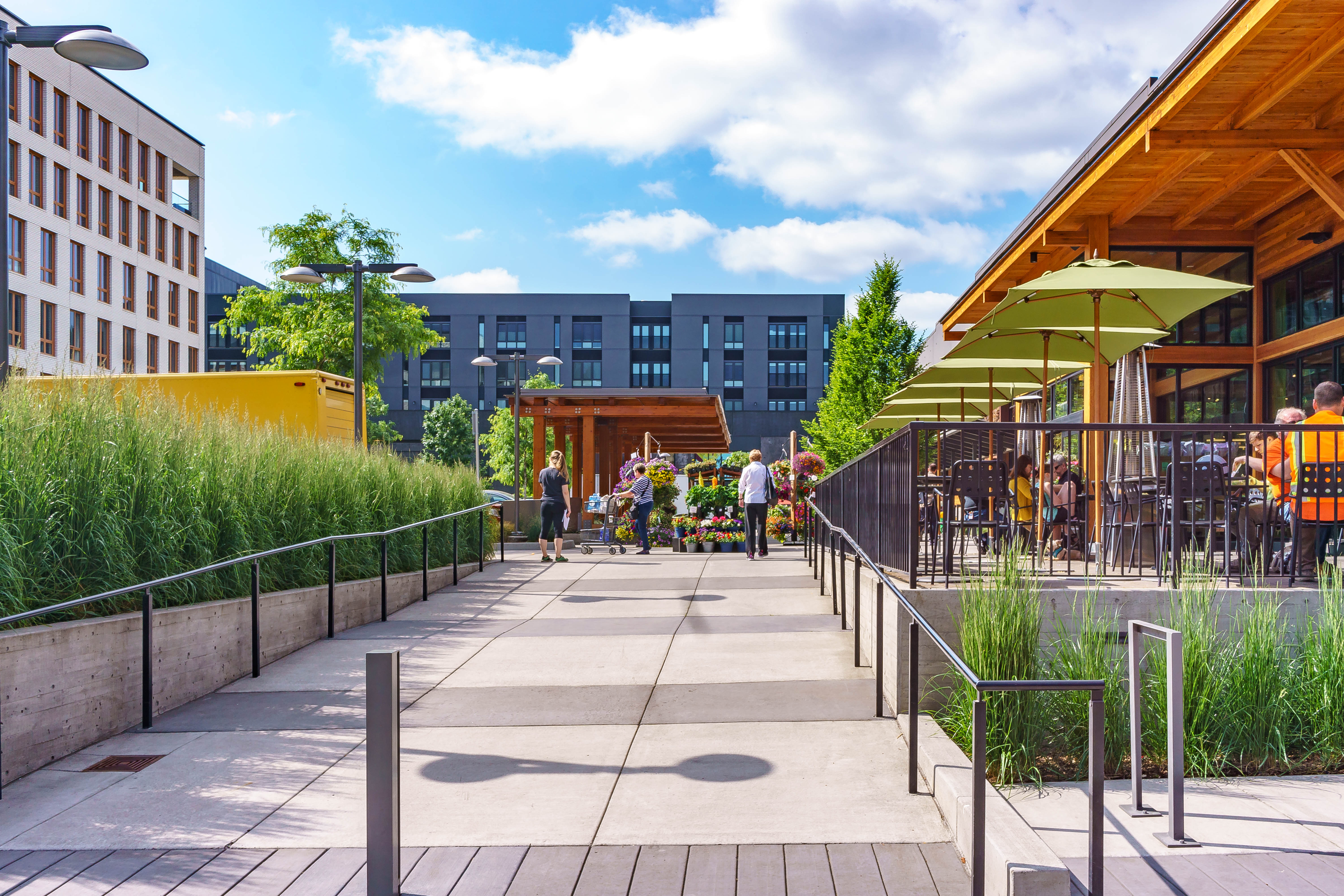 Ensures that Portland is a city designed for people. 
Supports the city’s evolution within current and emerging centers. 
Promotes design excellence through tools that: 
Build on context by enhancing the distinctive physical, natural, historic and cultural qualities of the location while accommodating growth and change;
Contribute to a public realm that encourages social interaction and fosters inclusivity in people’s daily experience; and
Promotes quality and long-term resilience in the face of changing demographics, climate and economy.
12/05/19
DOZA Design Commission Work Session 2
6
3a. THRESHOLDS for outside Central City
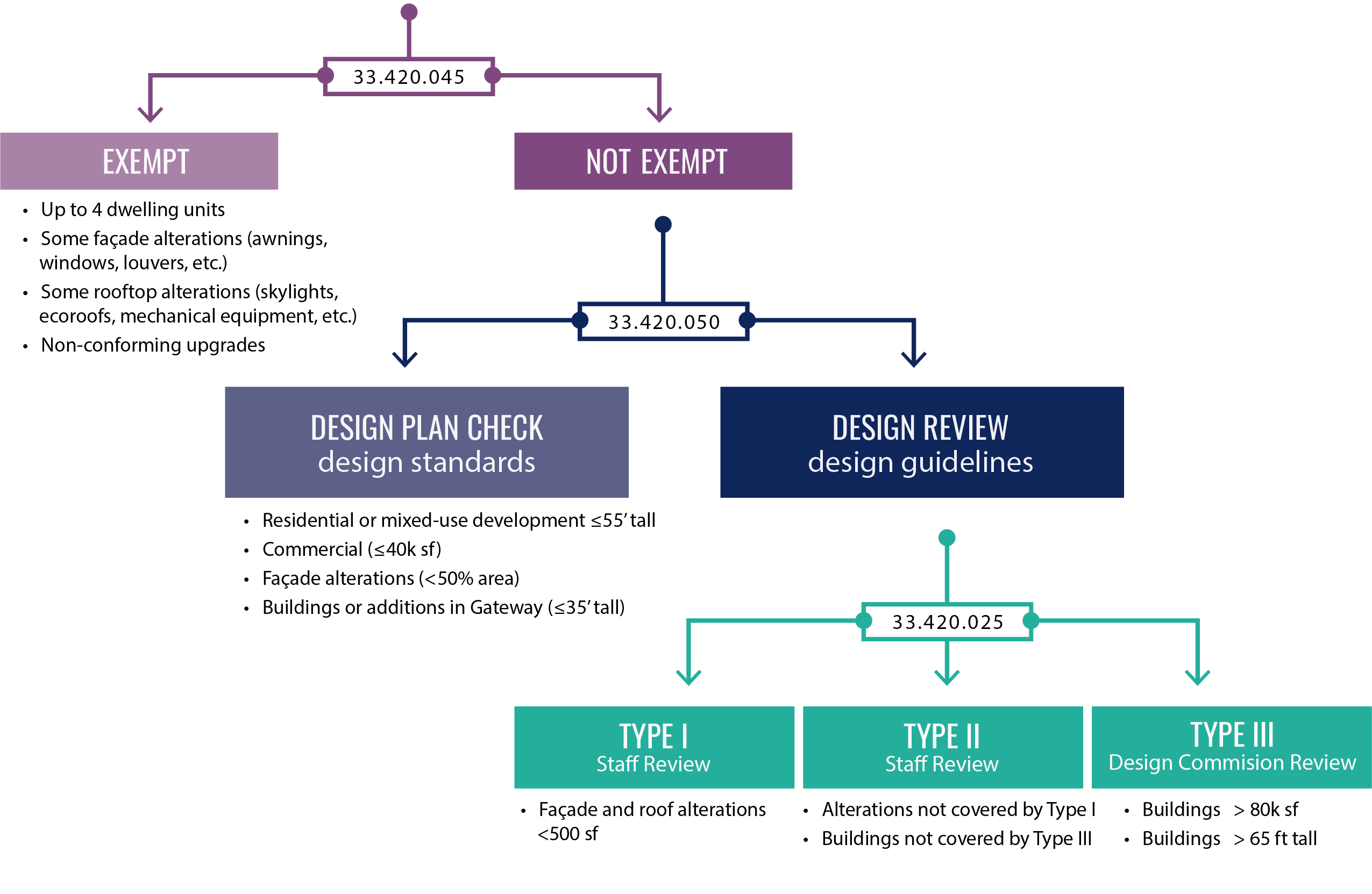 12/05/19
DOZA Design Commission Work Session 2
7
5. TOOLS for reviewing projects
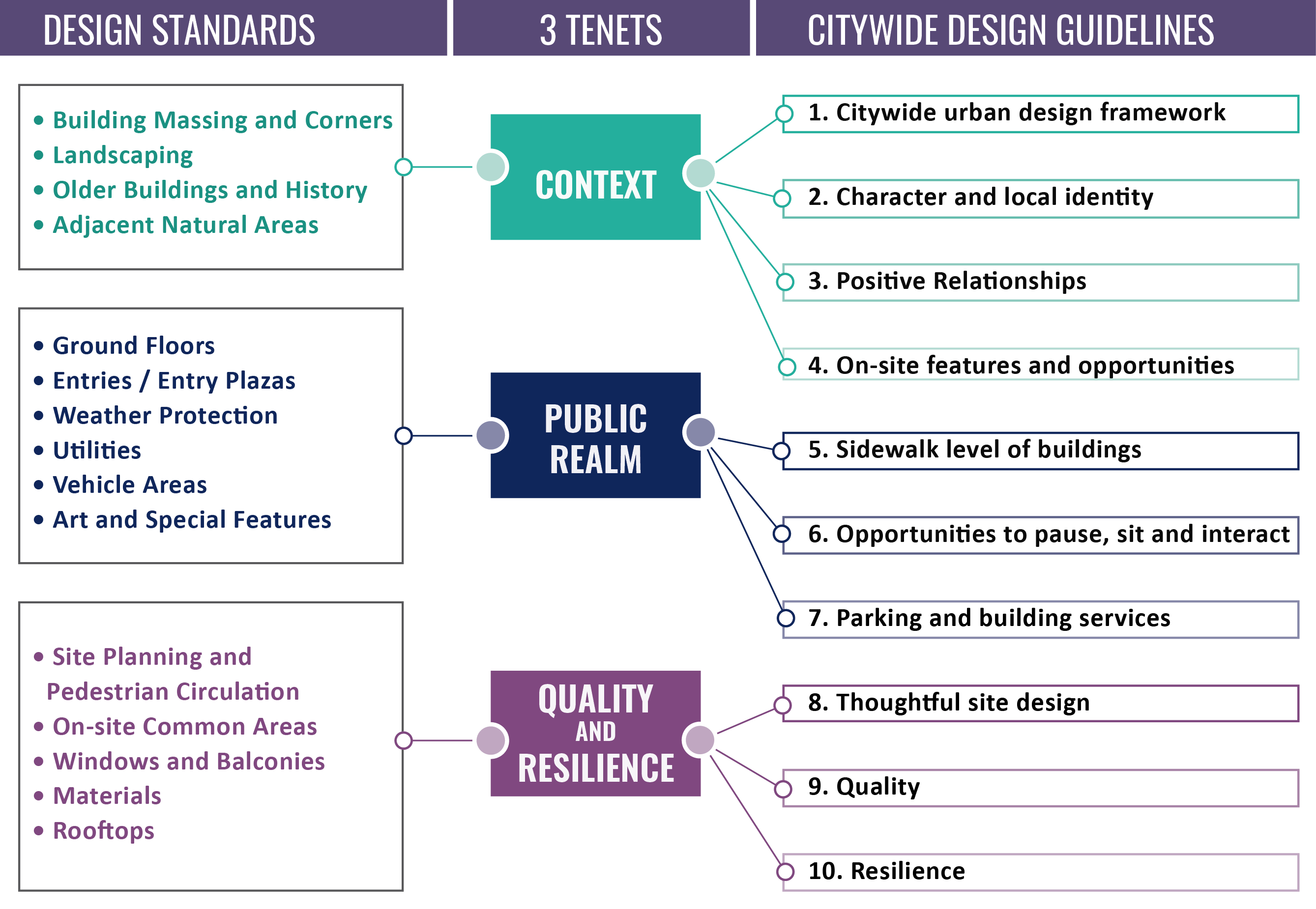 12/05/19
DOZA Design Commission Work Session 2
8
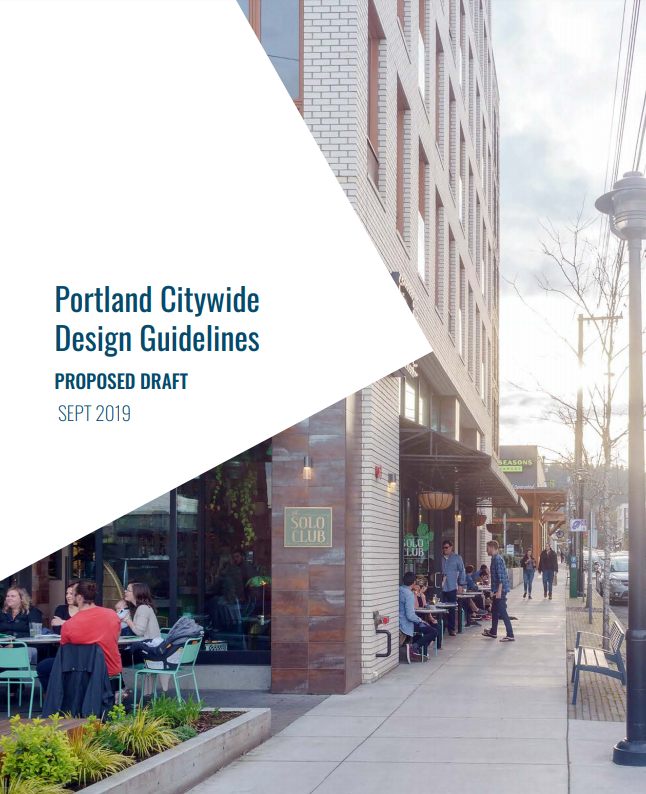 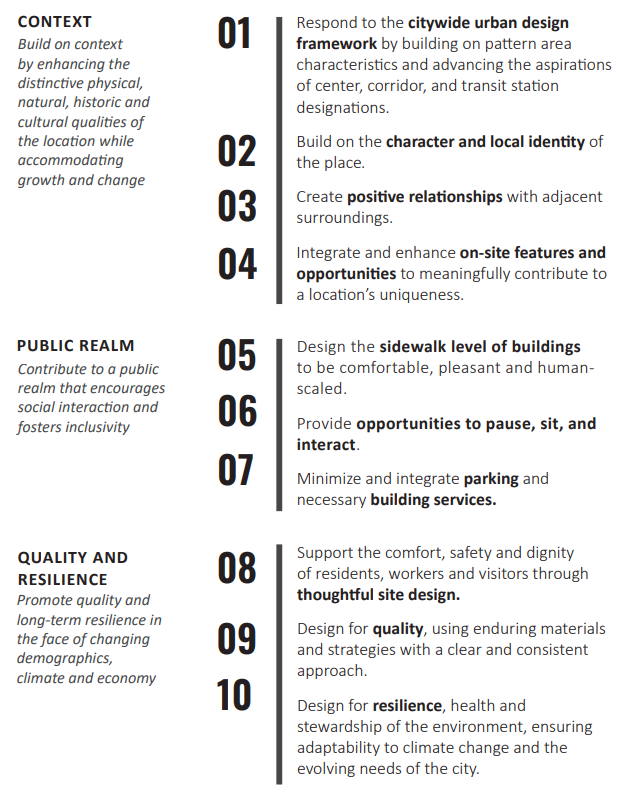 12/05/19
DOZA Design Commission Work Session 2
9
Points of Discussion
C
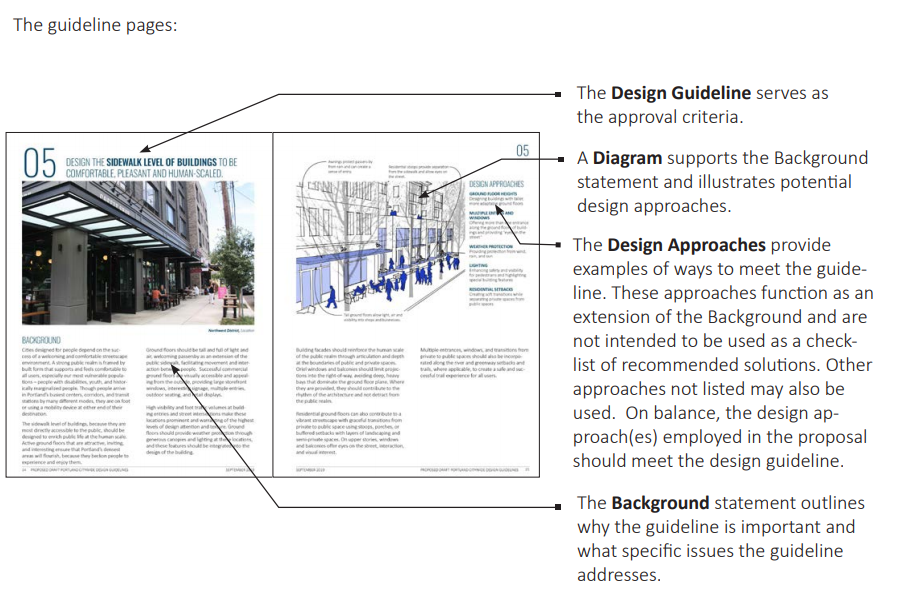 B
A
12/05/19
DOZA Design Commission Work Session 2
10
Points of Discussion
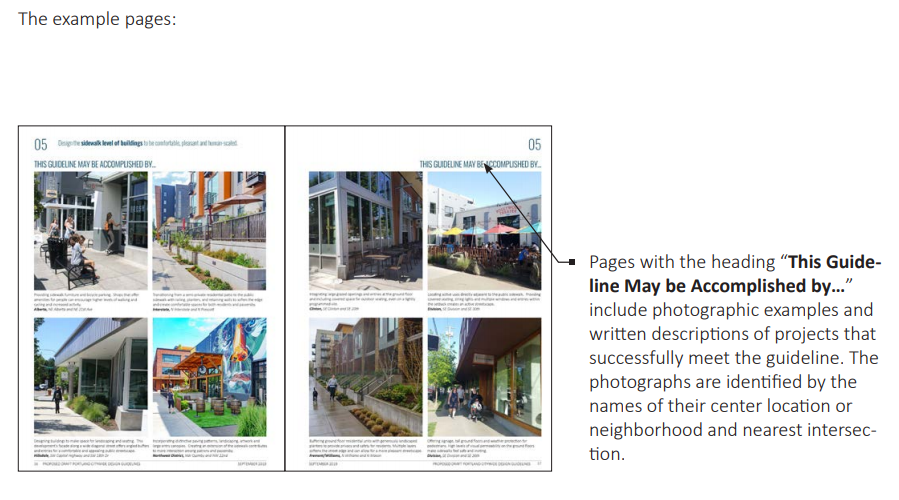 D
12/05/19
DOZA Design Commission Work Session 2
11
Overarching Questions for Guidelines
Do the guidelines support the TENET* laid out in the Purpose statement?
Is there something missing within the guidelines that would better support the TENET*?

*Context, Public Realm, Quality and Resilience
Promote quality and long-term resilience in the face of changing demographics, climate and  economy
12/05/19
DOZA Design Commission Work Session 2
12
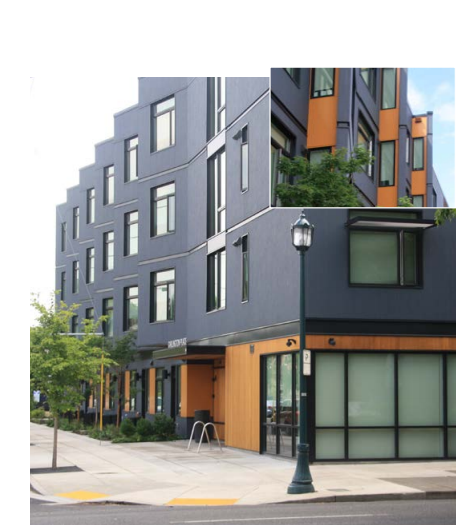 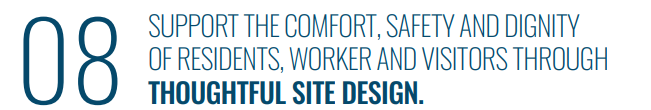 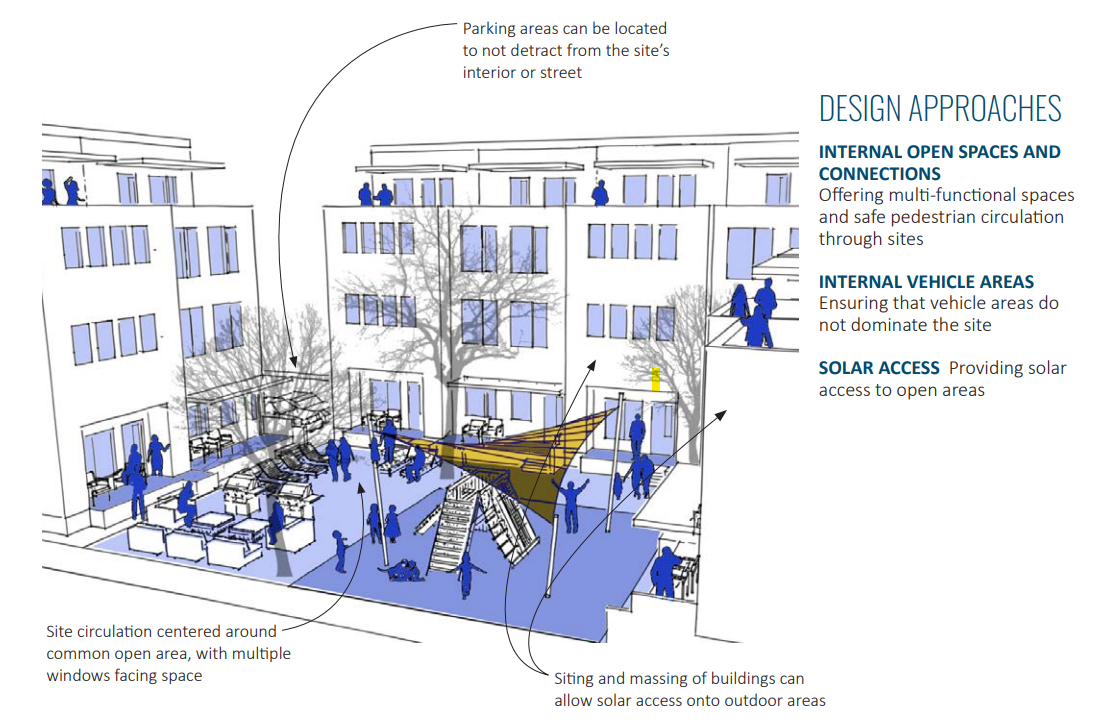 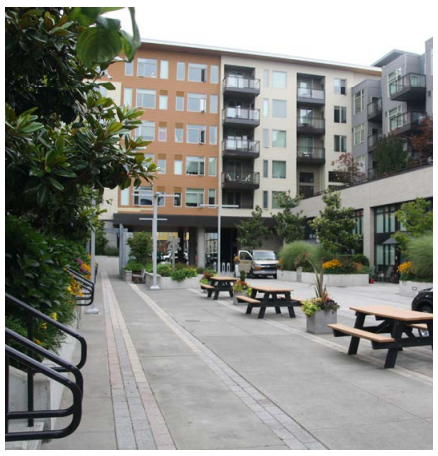 12/05/19
DOZA Design Commission Work Session 2
13
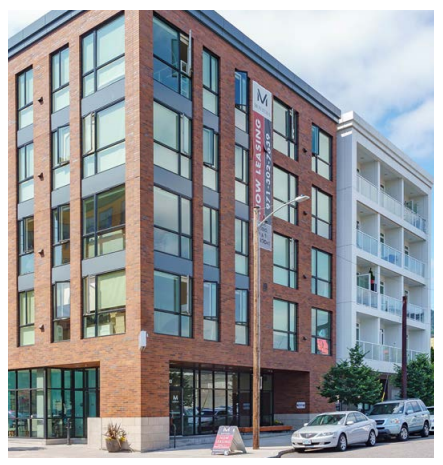 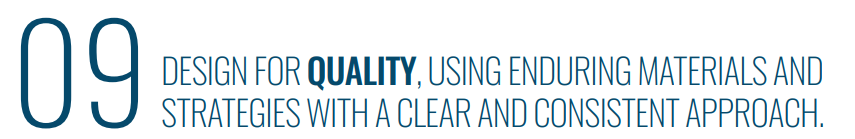 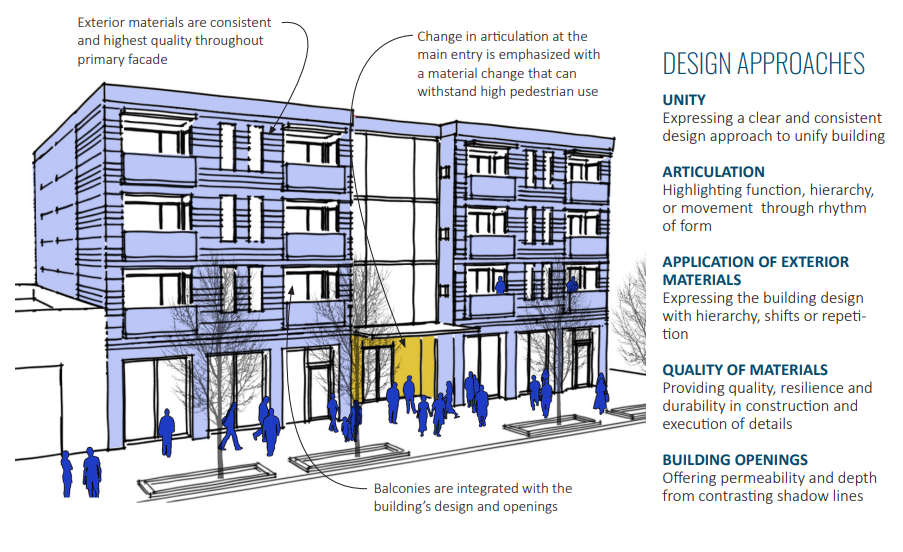 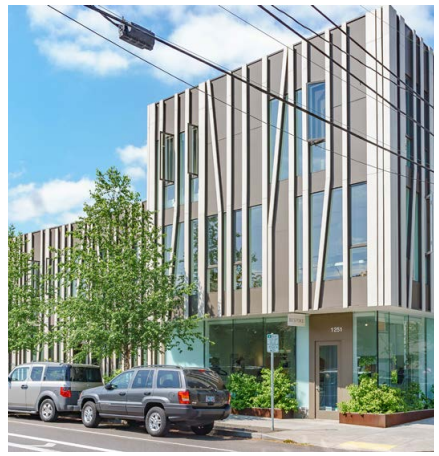 12/05/19
DOZA Design Commission Work Session 2
14
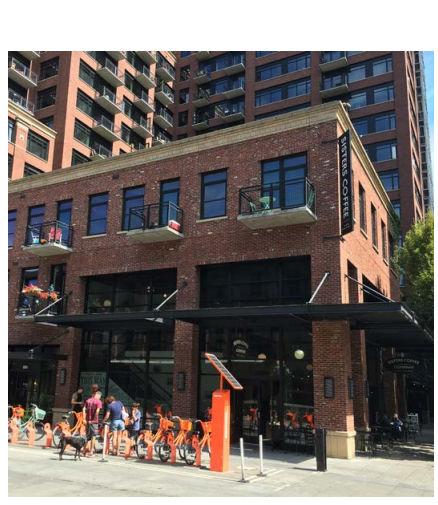 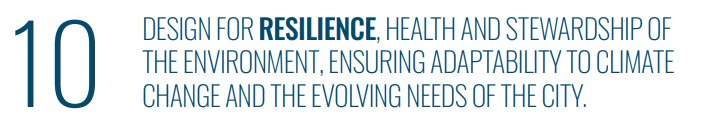 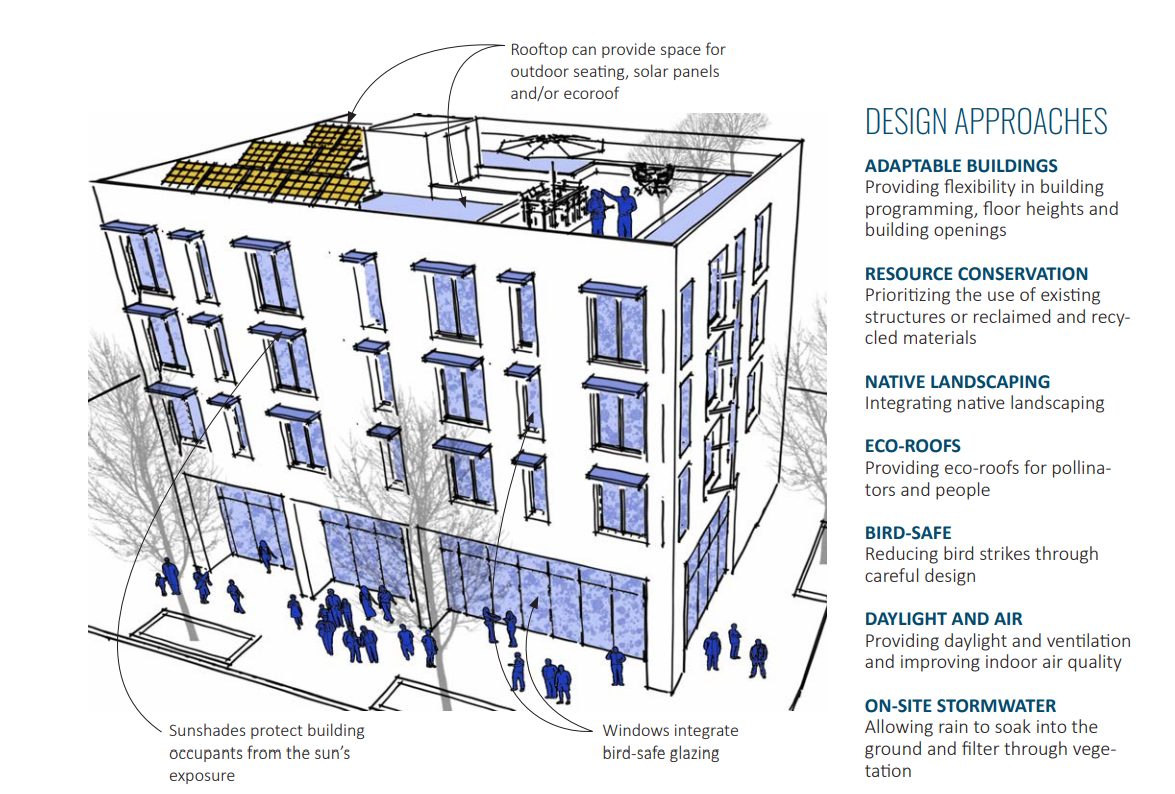 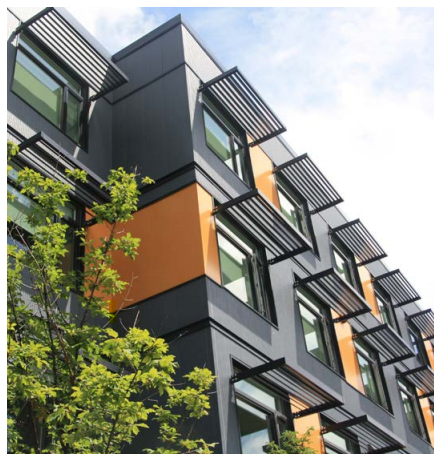 12/05/19
DOZA Design Commission Work Session 2
15
Next Steps
12/05/19
DOZA Design Commission Work Session 2
16
12/05/19
DOZA Design Commission Work Session 2
17
5. TOOLS – Crosswalk
Portland Citywide Design Guidelines
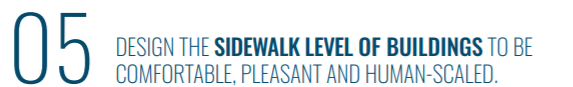 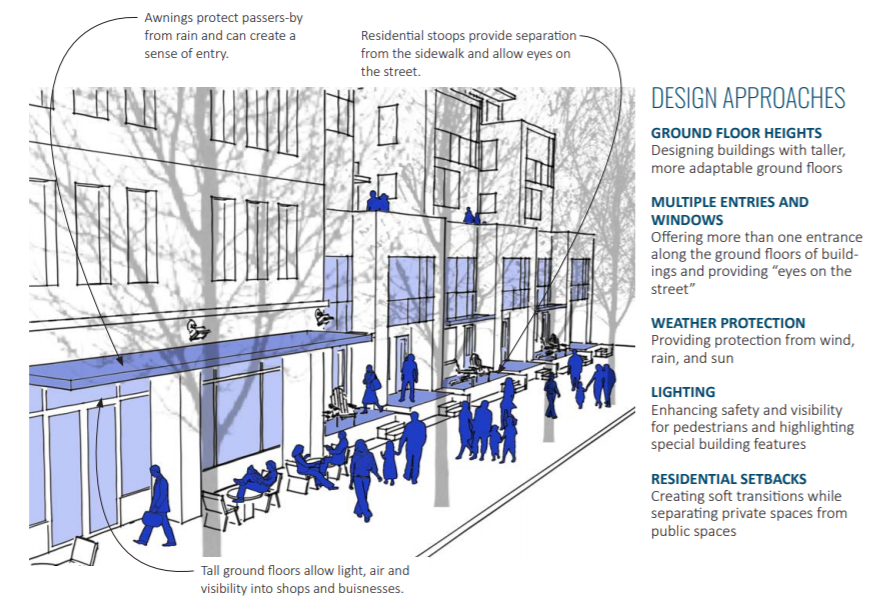 12/05/19
DOZA Design Commission Work Session 2
18
5. TOOLS – Crosswalk
Design Standards
Portland Citywide Design Guidelines
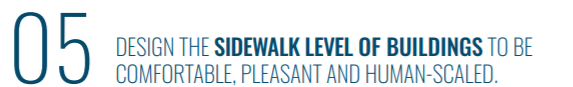 Required: 
Ground Floor Ht: 12 ft comm. or 10 ft .
Exterior Lighting
Weather Protection at Main Entrance

Optional:
Ground Floor Ht (3 pts): 15 ft comm. or 12 ft res.
Ground Floor Commercial Space (2 pts):
Provide 1500 sf  for sites > 10,000 sf site area
Oversized Street-Facing Opening (2 pts) 
Residential Entrance Standards (2 pts)
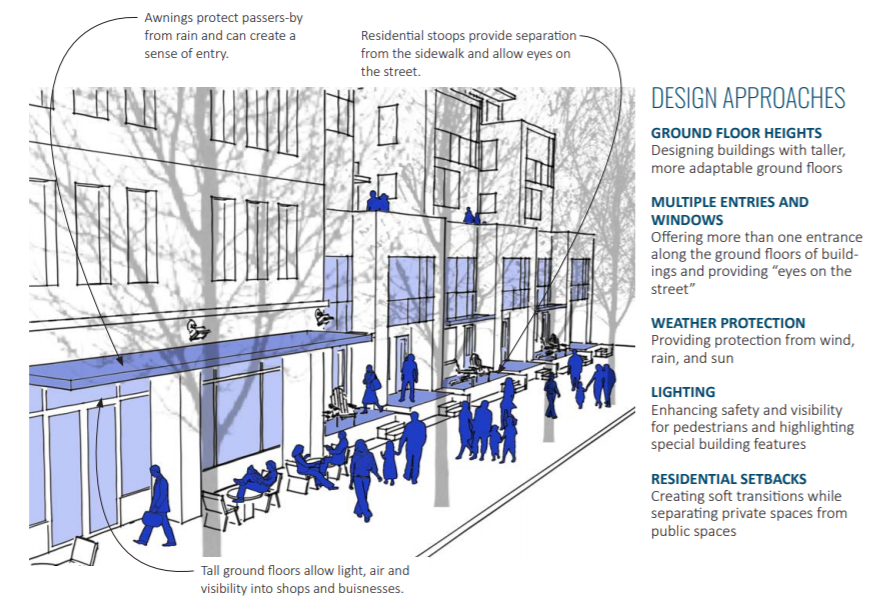 12/05/19
DOZA Design Commission Work Session 2
19